България в Европа
Глобус
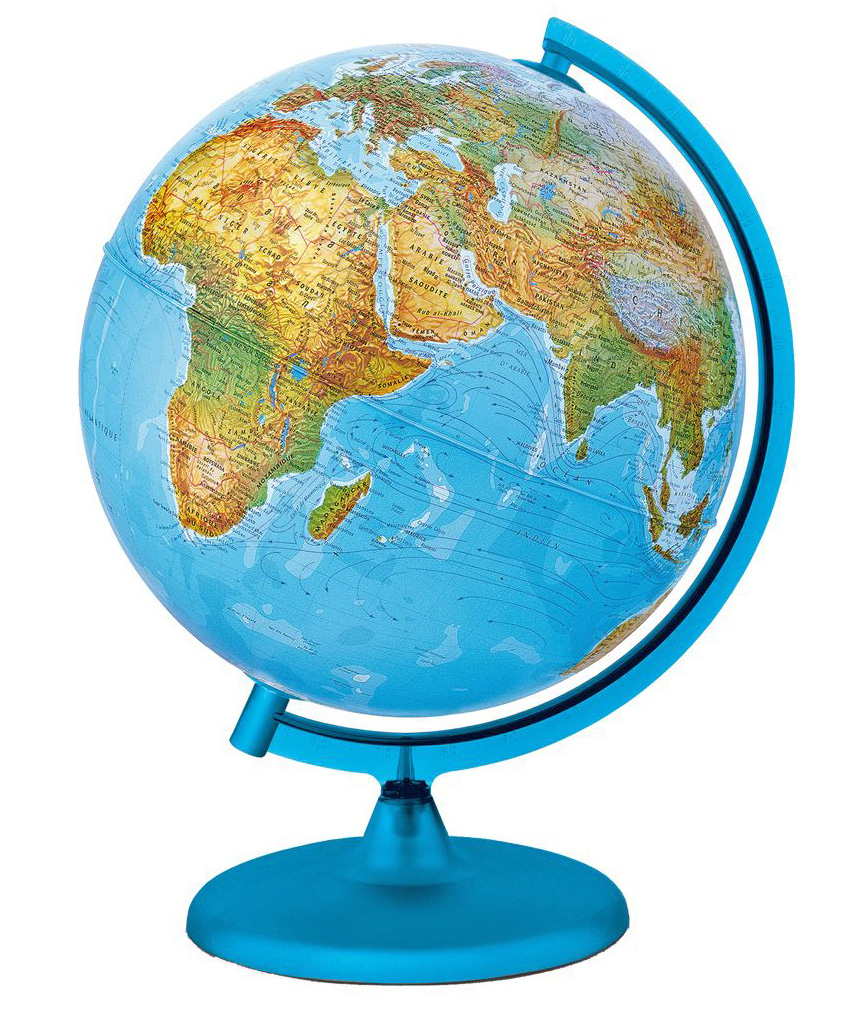 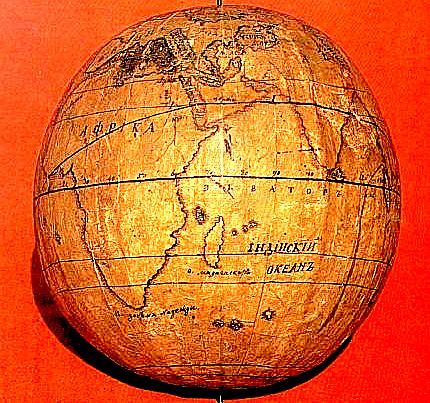 Глобусът е точно изображение на кълбовидната форма на Земята в умален вид. 
Върху глобуса са нанесени формите на релефа, водите, континентите и океаните.
Първият бъгарски глобус е изработен през 1836 г. от Неофит Рилски.
Глобус
Първият български глобус
Географска карта
Изображение на повърхността на Земята в умален вид върху плоскост.
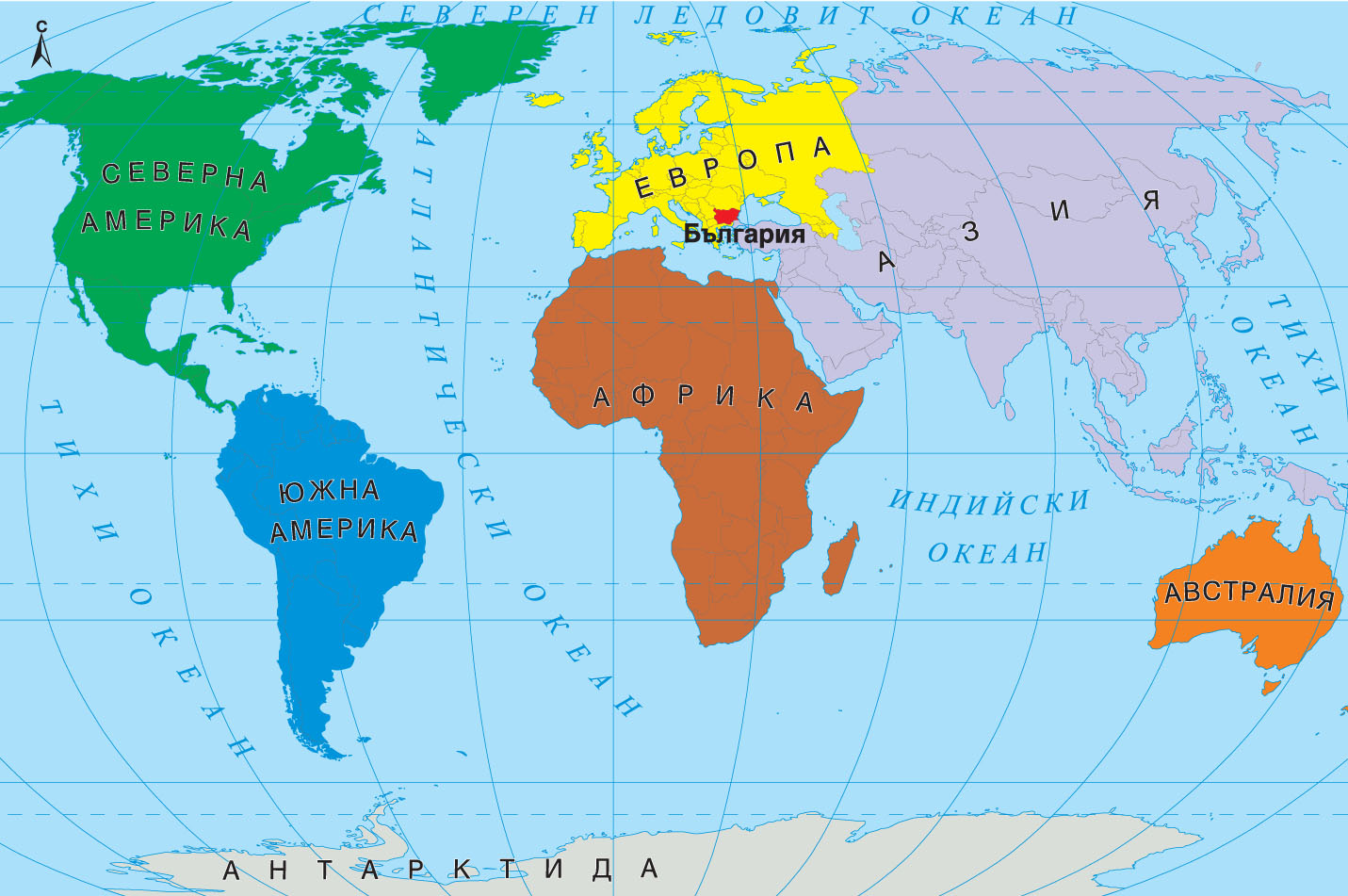 Местоположение на България
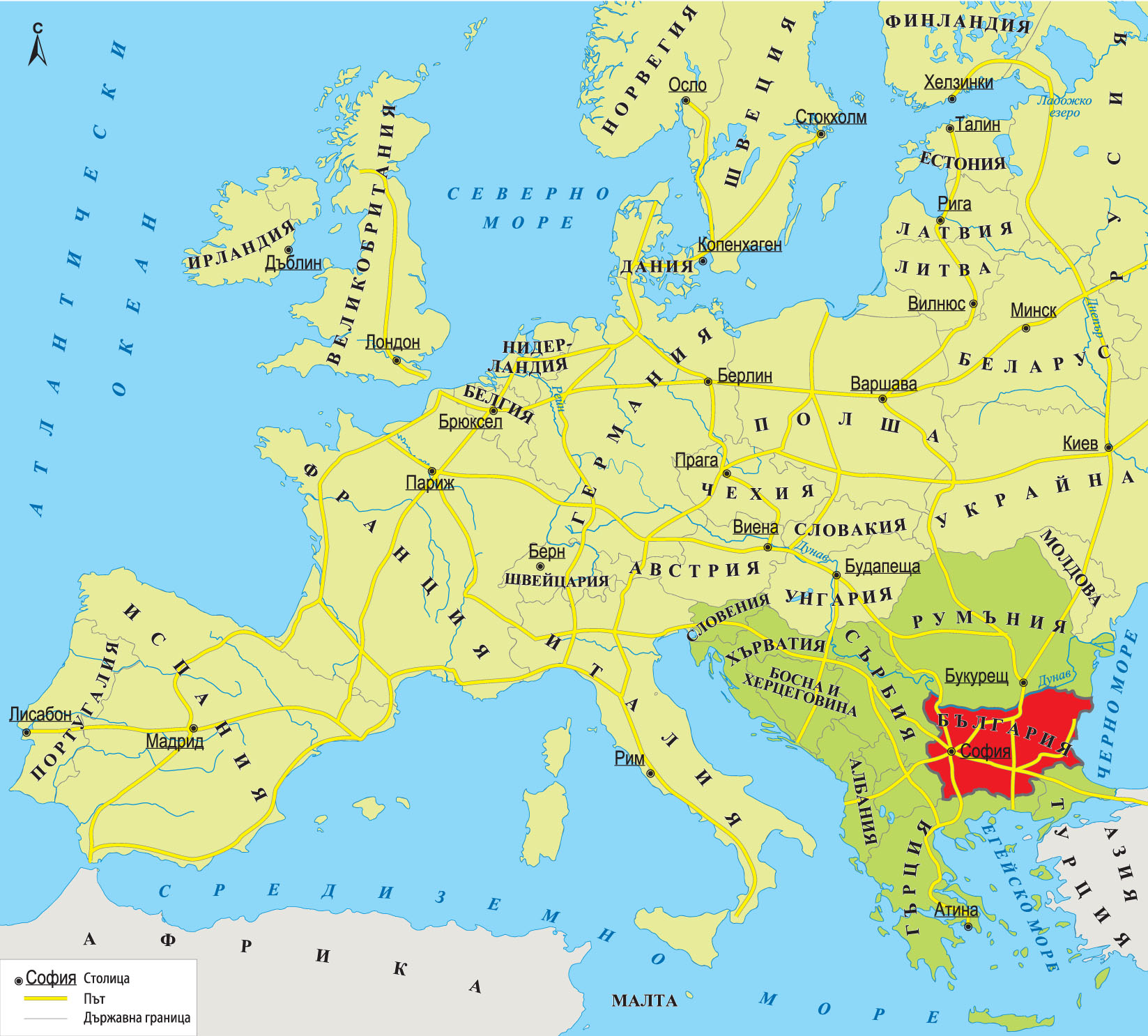 България е разположена в Югоизточна Европа, в източните части на Балканския полуостров. 
Тя заема кръстопътно положение, защото през нея минават пет от десетте най-важни пътища на Европа.
България на Балканския полуостров
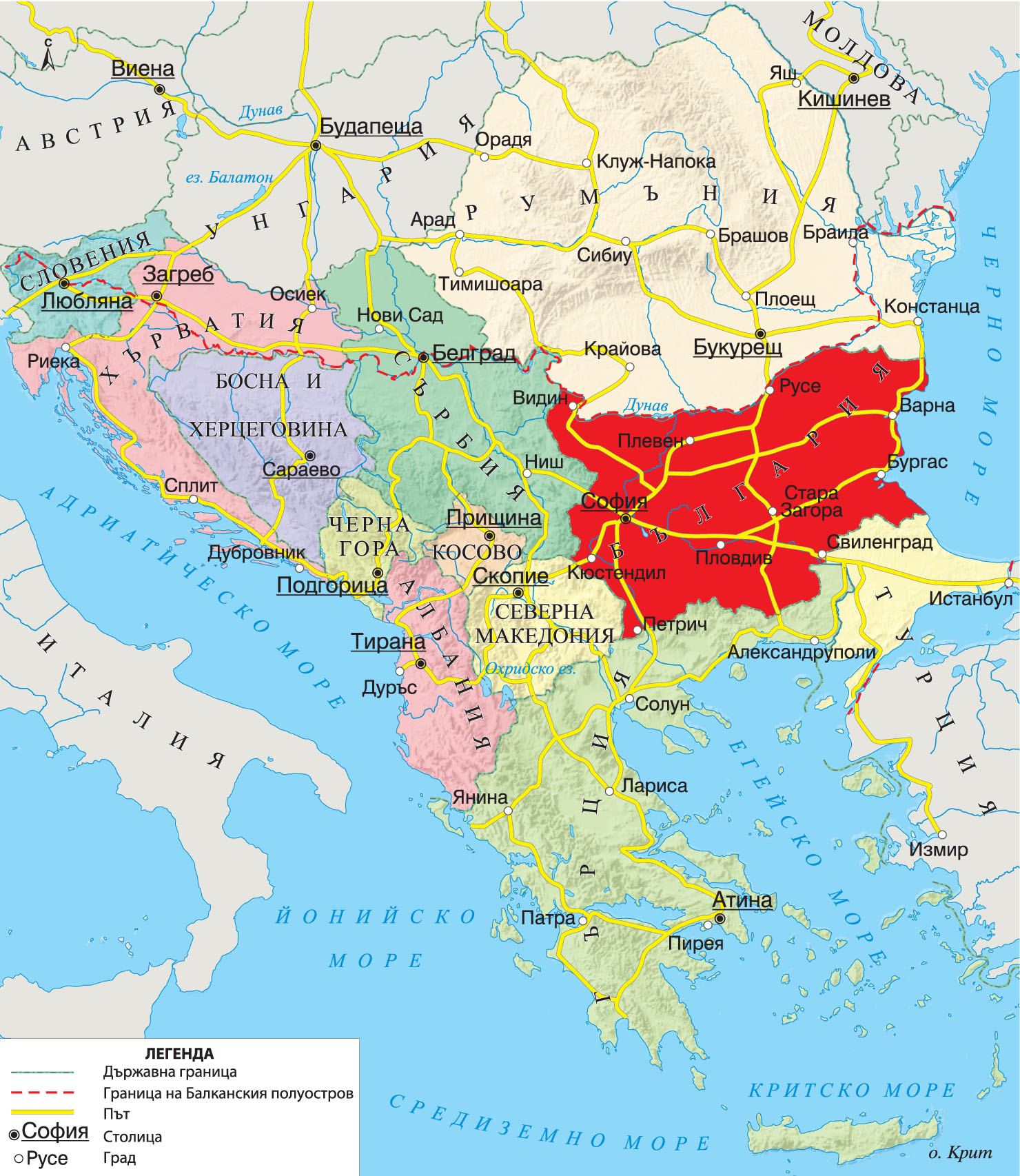 Полуостровът е част от сушата, ограден от три страни с водни басейни.
Балканският полуостров е най-прекият път от континента Европа към континентите Азия Африка.
Граници на България
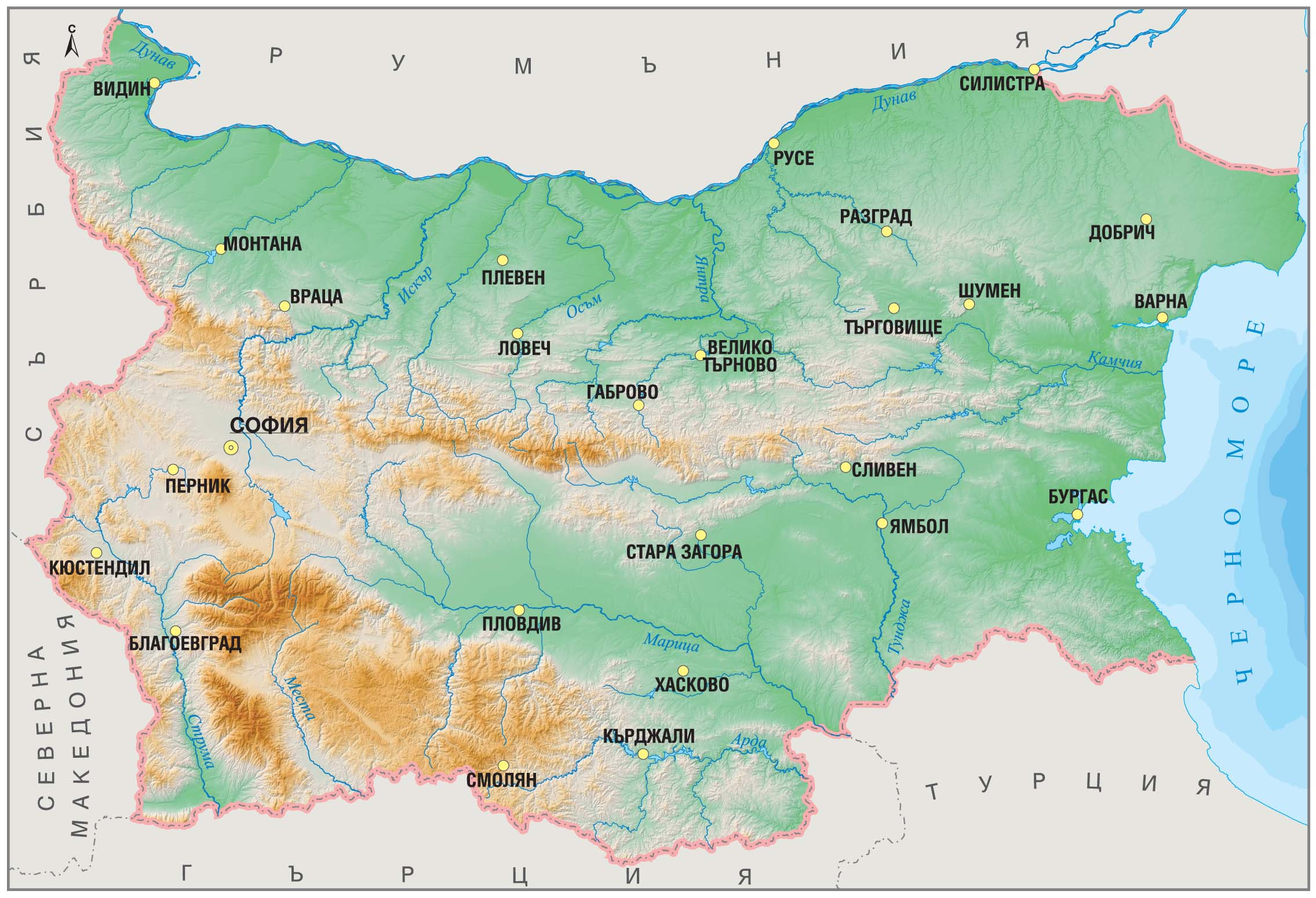